News
Ricardo – ttH@LIP, 21/5/2014
TopRootCore – Evolution
Email from Simon Head: TopRootCore is becoming AnalysisTop

Built "first" AnalysisTop release: AnalysisTop-1.5.0
Intended to replace old TopRootCore system of making tags
Available over cvmfs, on lxplus, grid sites, and local institutes  
Can be used in exactly the same way as our old tag-based TRC
Should improve stability of the software on the grid

Example: run the D3PD2MiniSL code on lxplus:
setupATLAS
mkdir AnalysisTop-1.5.0 && cd AnalysisTop-1.5.0
rcSetup Top,1.5.0
D3PD2MiniSL -filterMask 0xfff -checkFilterOnly
Instructions:
https://twiki.cern.ch/twiki/bin/view/AtlasProtected/TopD3PDStartGuide
Has:
Updated to the final 2012 muon momentum corrections
Latest b-tagging calibrations
List of changes see:
https://twiki.cern.ch/twiki/bin/viewauth/AtlasProtected/TopRootCoreRelease
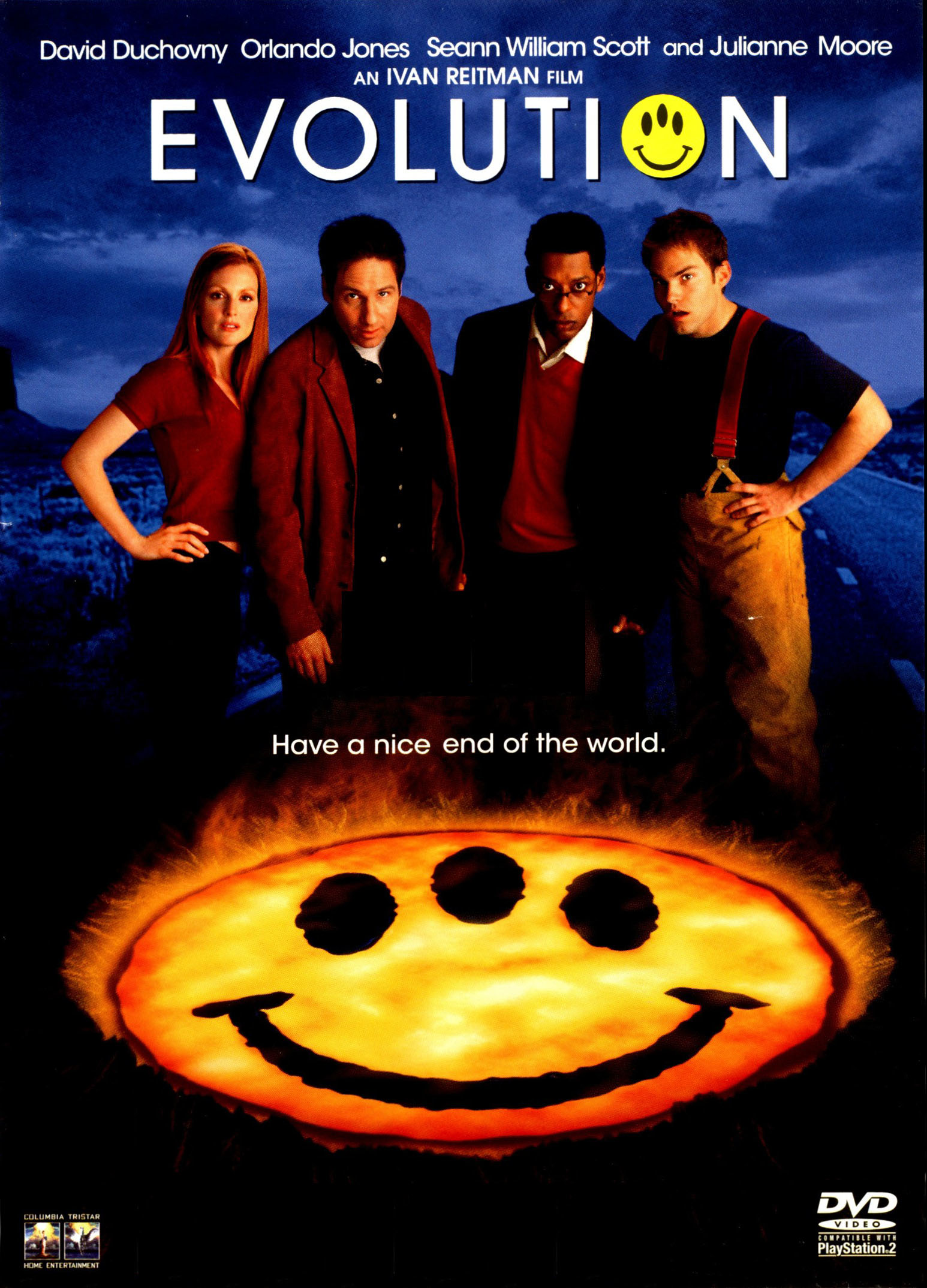 ATLAS ttH Publication Plans
Target: as many results as possible for Higgs Hunting (Jul 21-23)
Also preliminary ttH combination at that point

For papers, target is ATLAS circulation June 10 (H+, l+j/dil bb, γγ). 
For CONF notes, target is approval start of July (allhad bb, multileptons). In these cases want paper ready and starting circulation 2nd half of July.
Higgs Boson Machile Learning Challenge
https://www.kaggle.com/c/higgs-boson
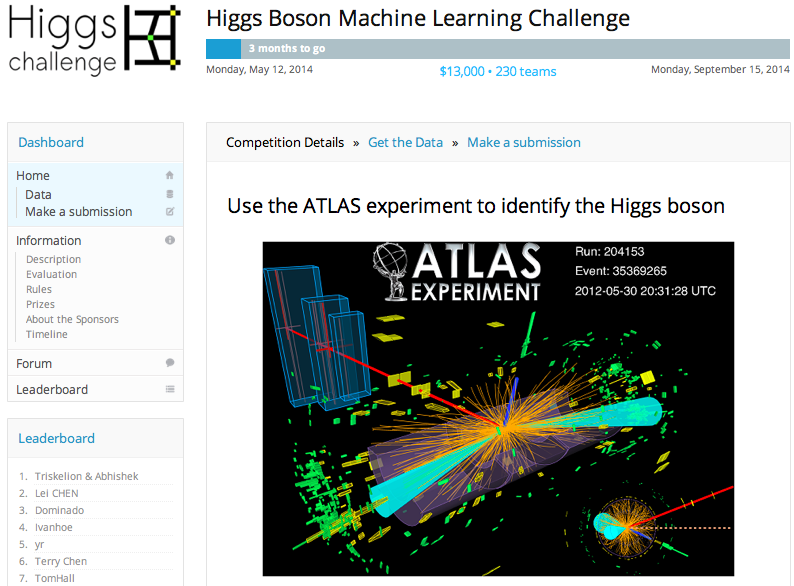